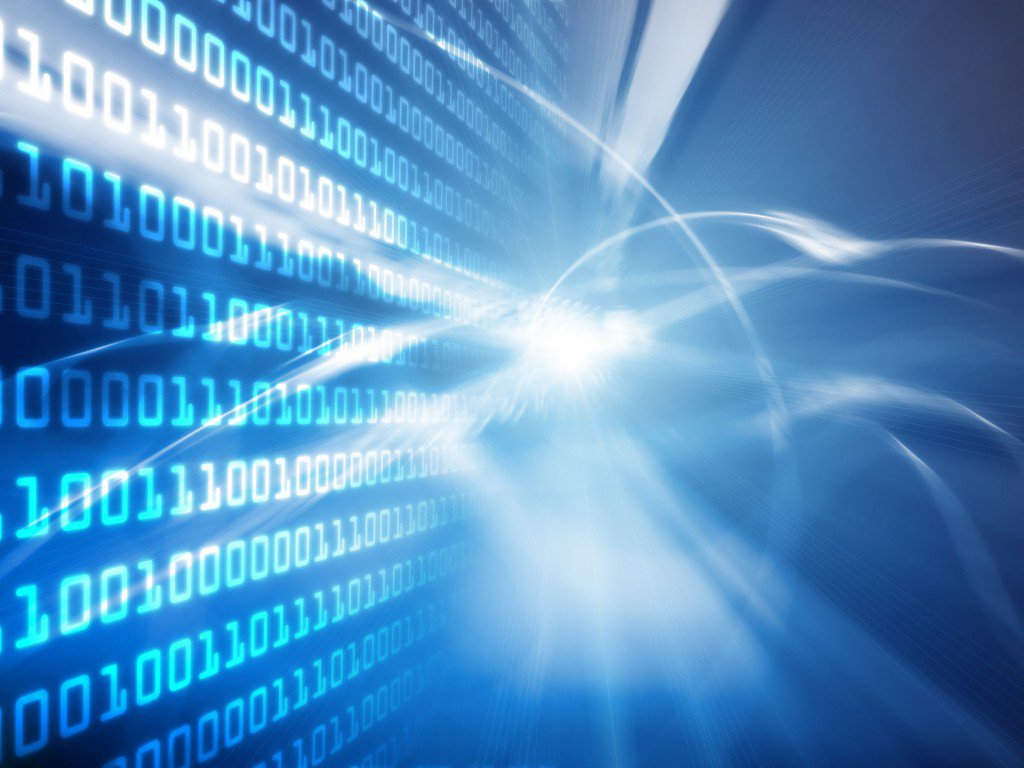 Мастер-класс
«Развитие логического мышления у детей посредством  кодирования и декодирования информации»
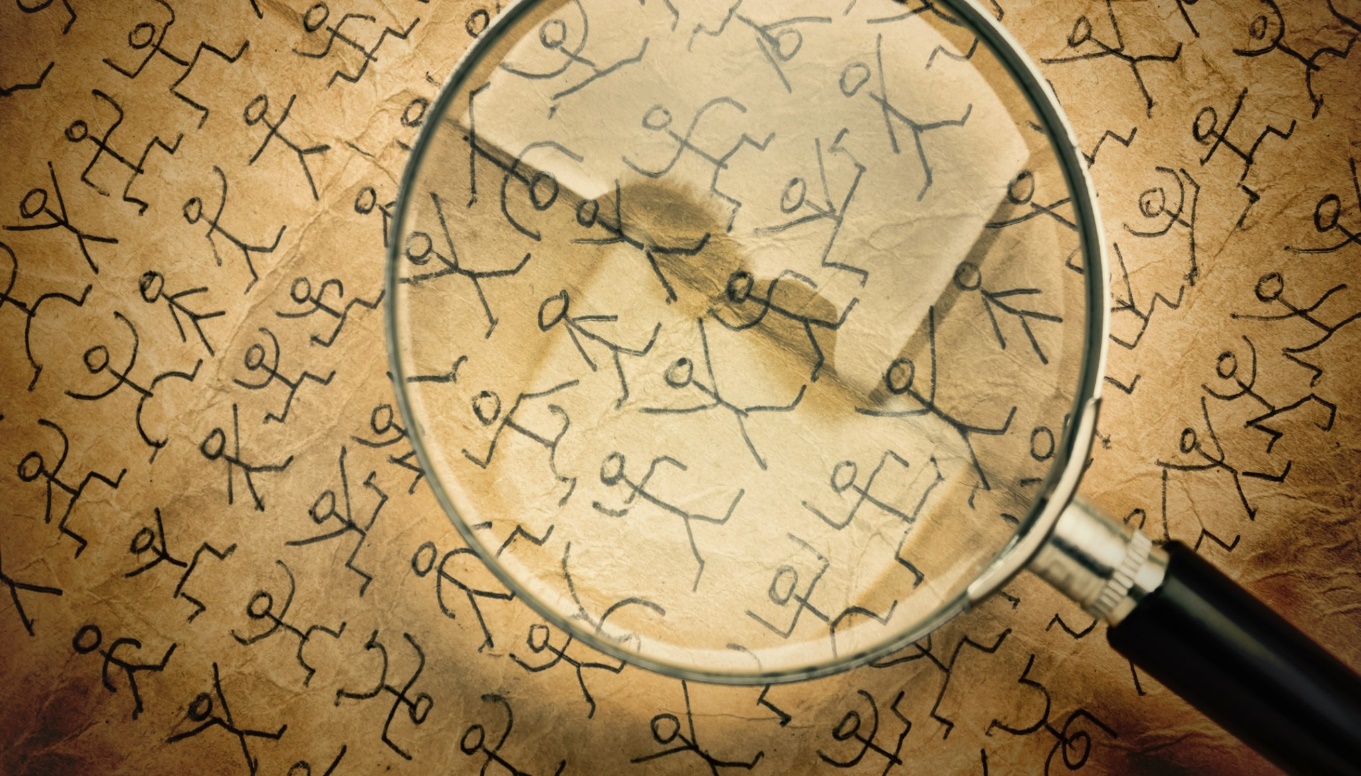 Декодирование информации о предметах или действиях.

Кодирование знаково-символическими обозначениями.
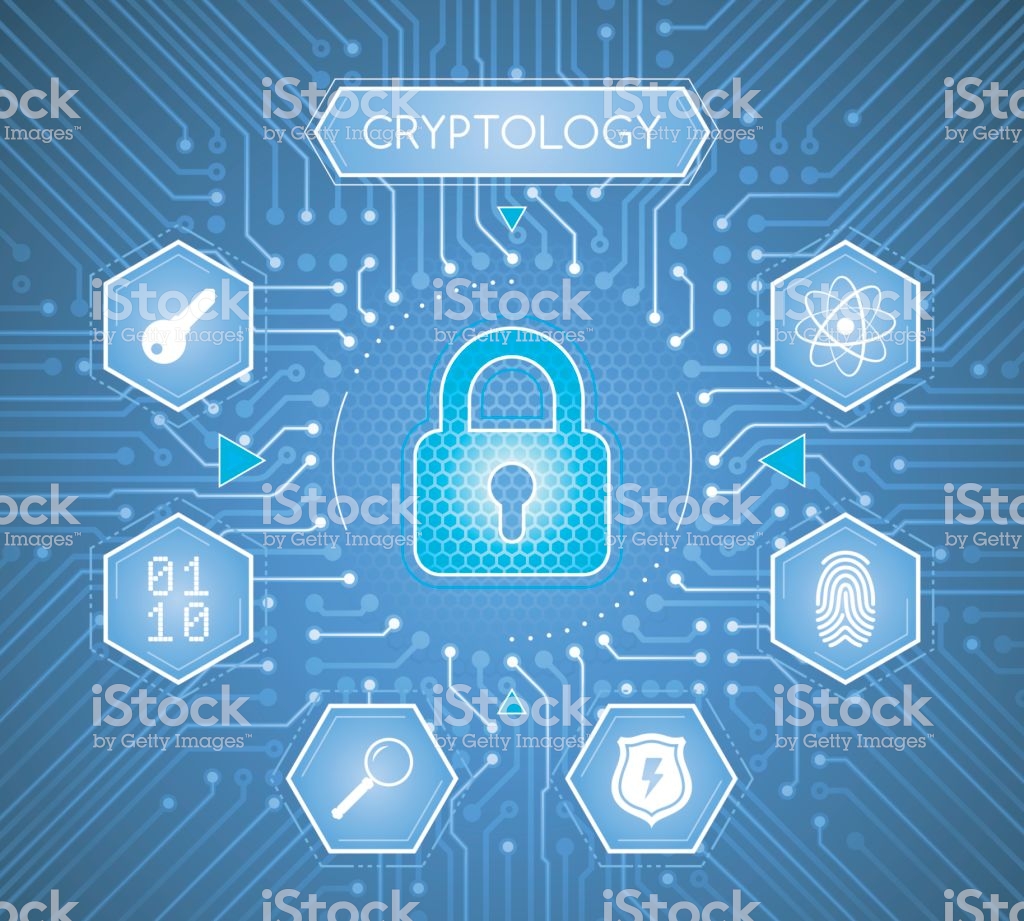 КРИПТОЛОГИЯ
КРИПТОГРАФИЯ
КРИПТОАНАЛИЗ
Наука, изучающая способы сокрытия данных и обеспечения их конфиденциальности.
Наука о методах дешифровки зашифрованной информации без предназначенного для этого ключа.
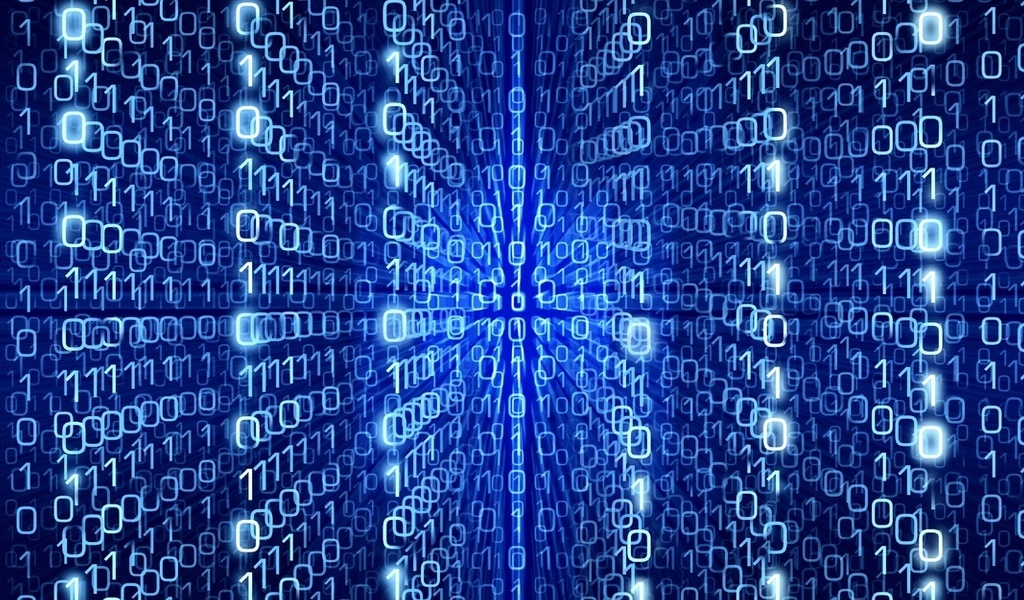 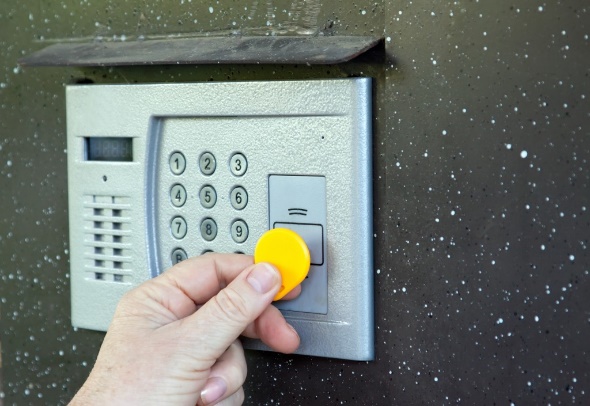 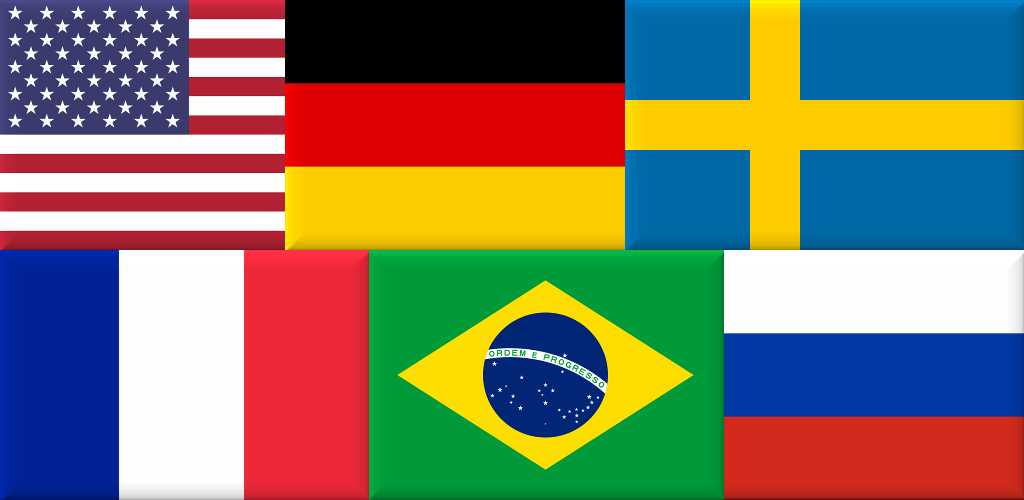 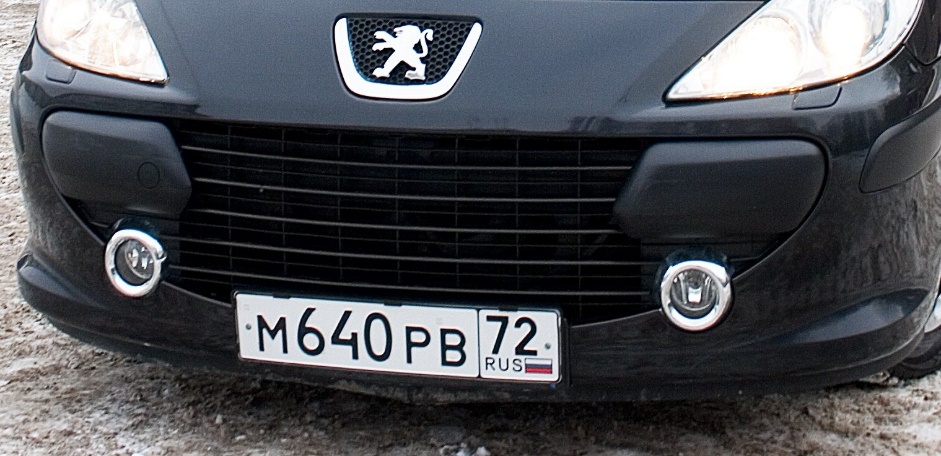 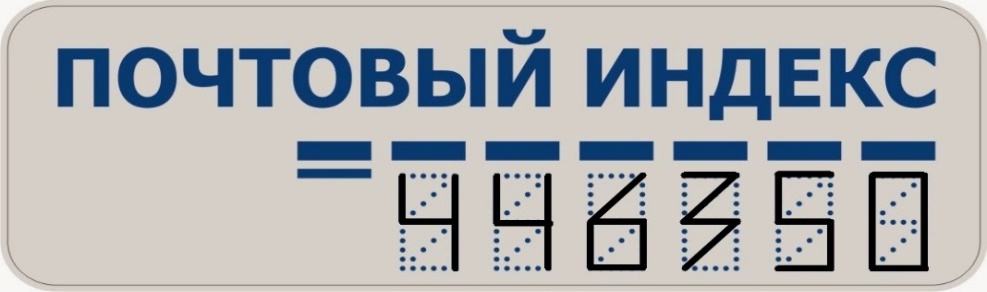 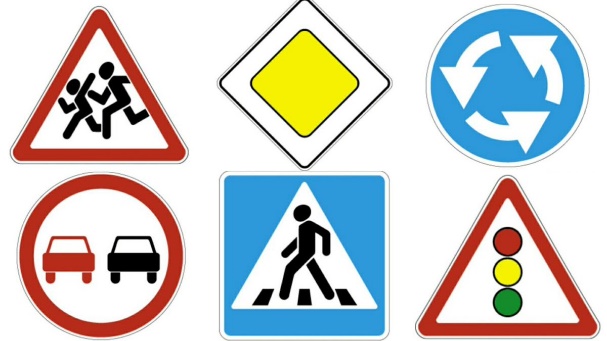 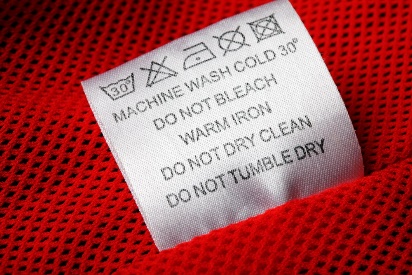 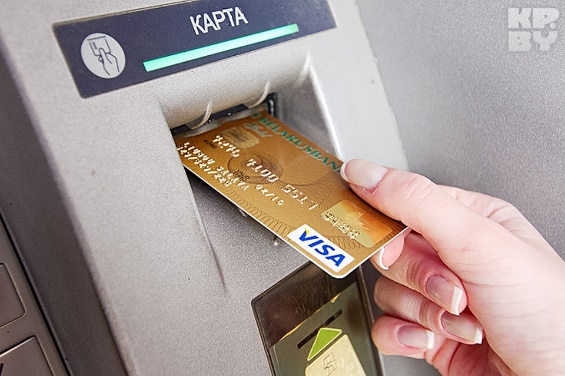 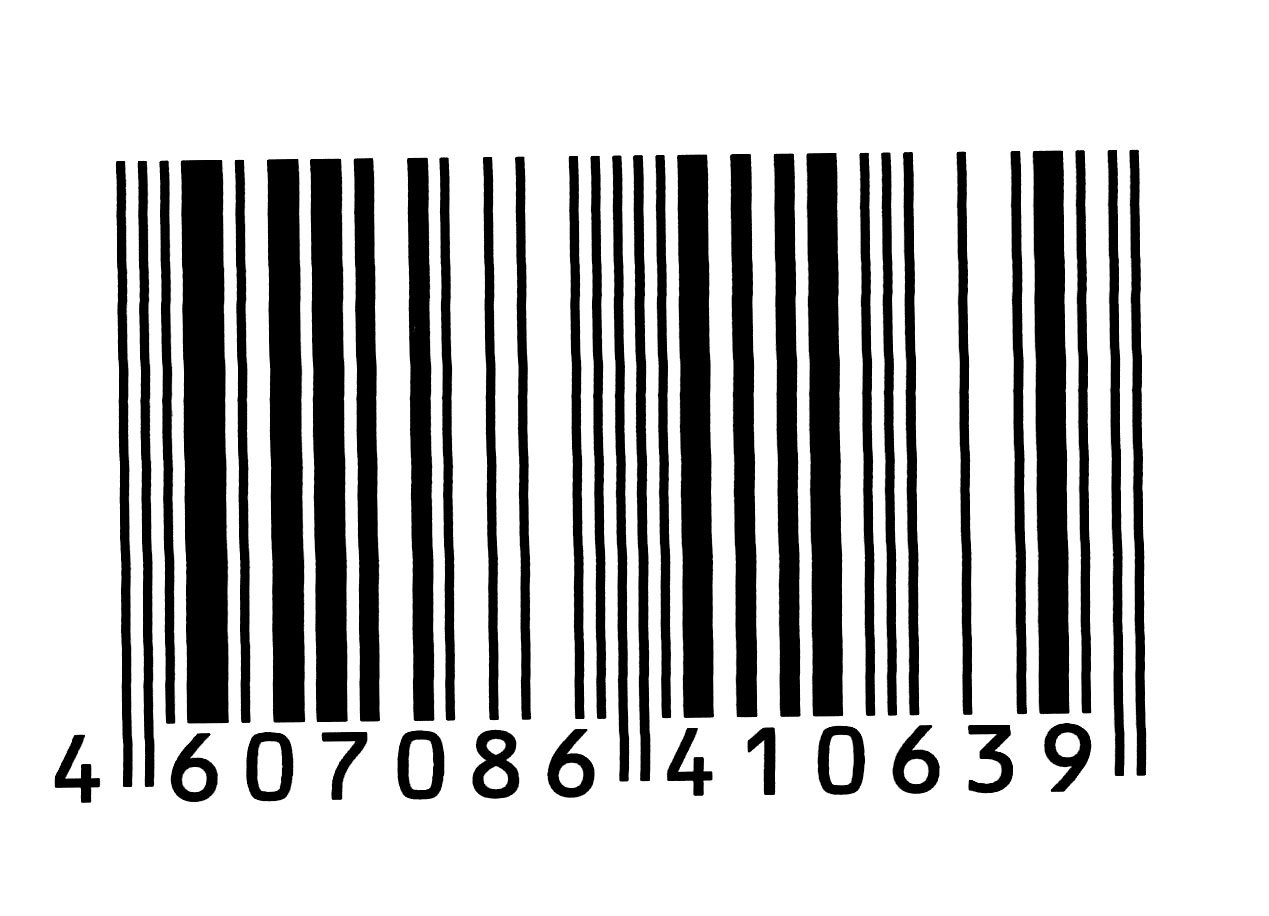 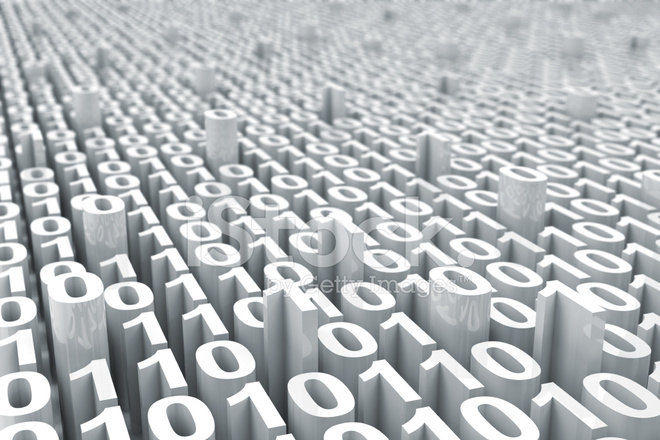 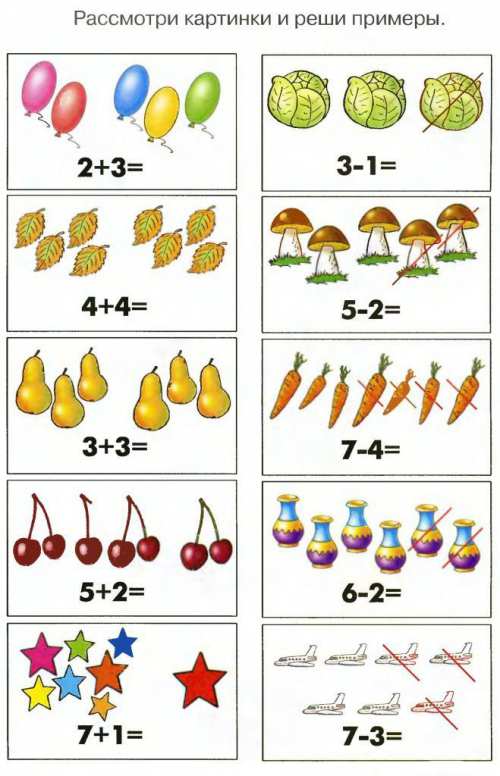 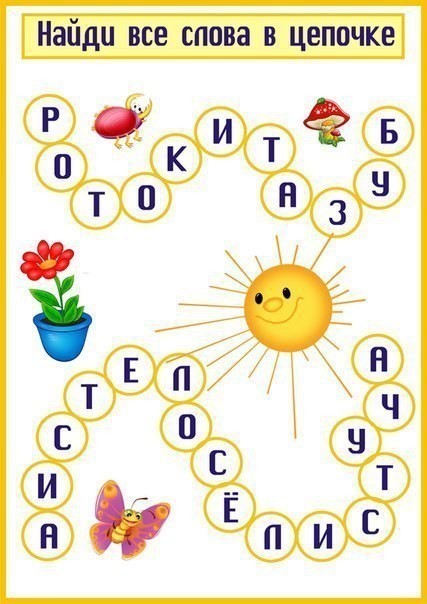 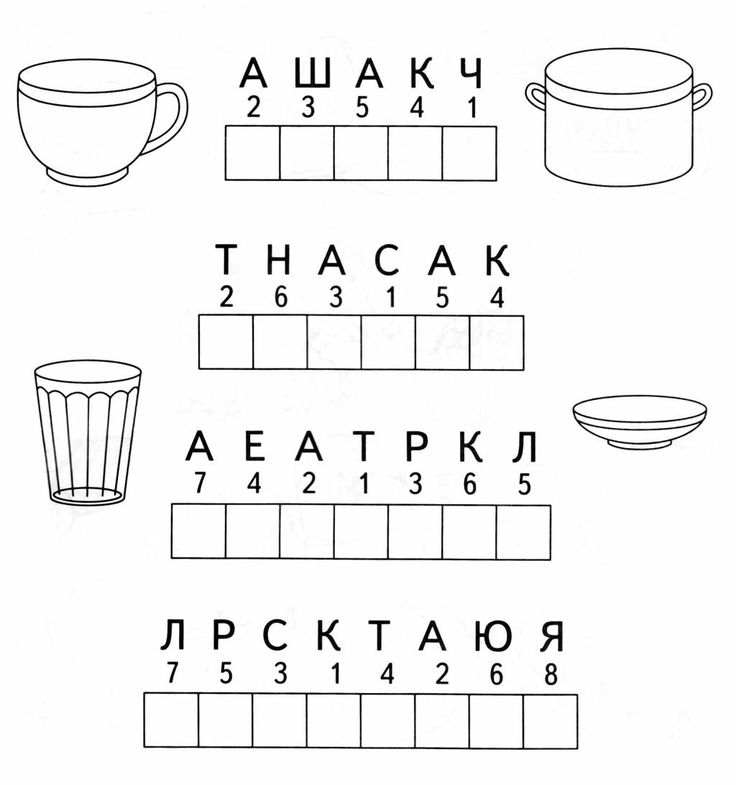 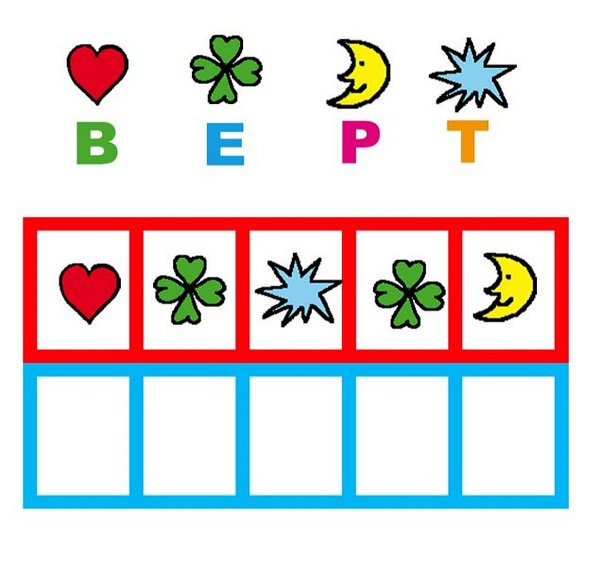 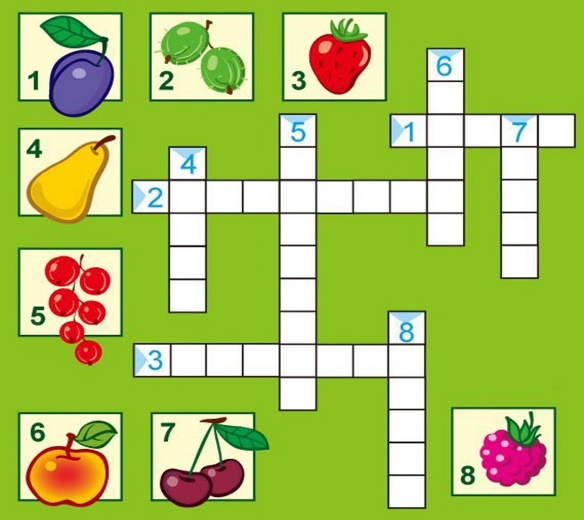 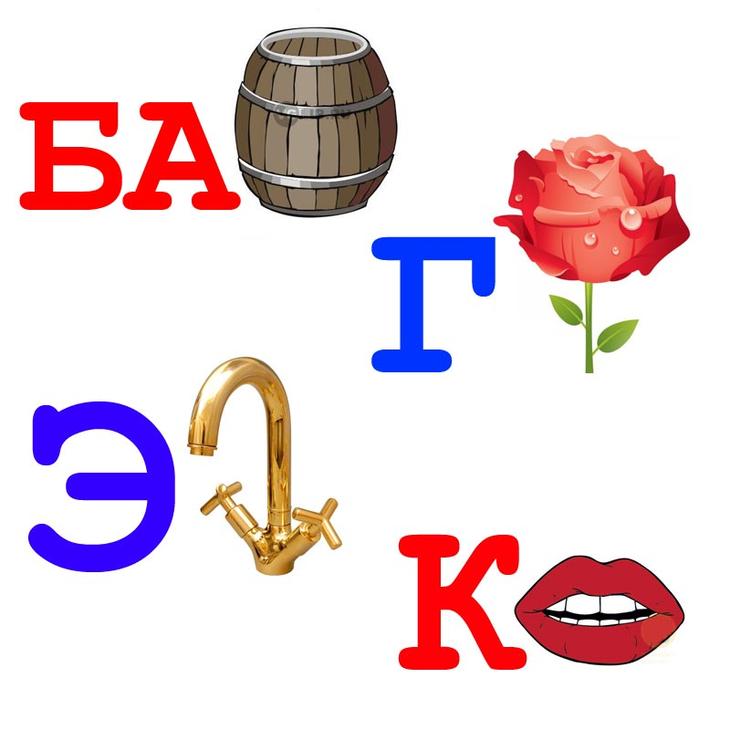 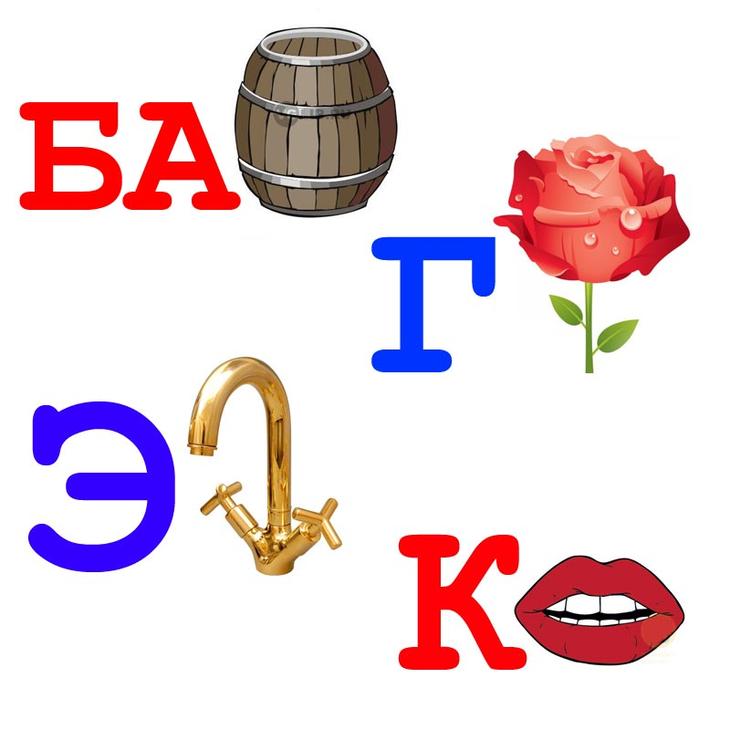 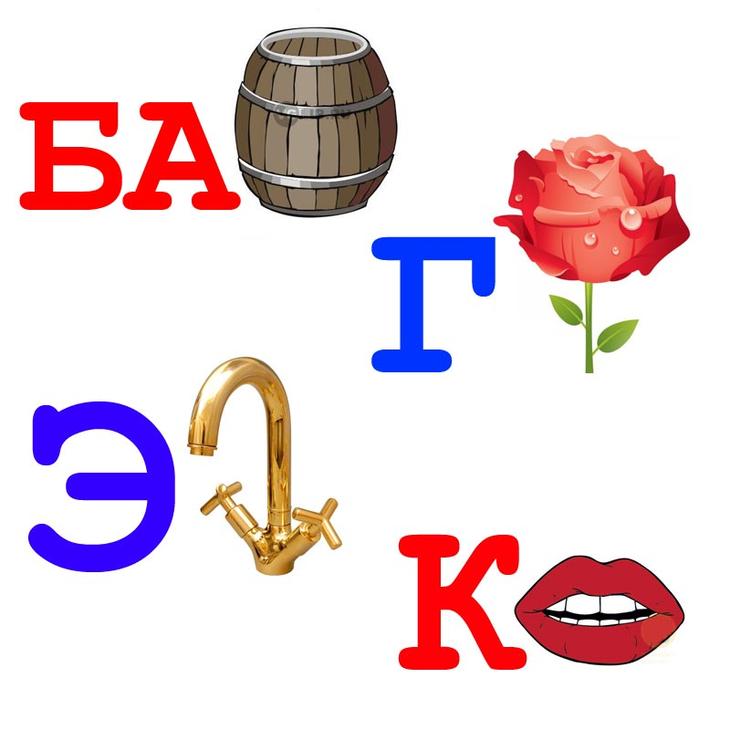 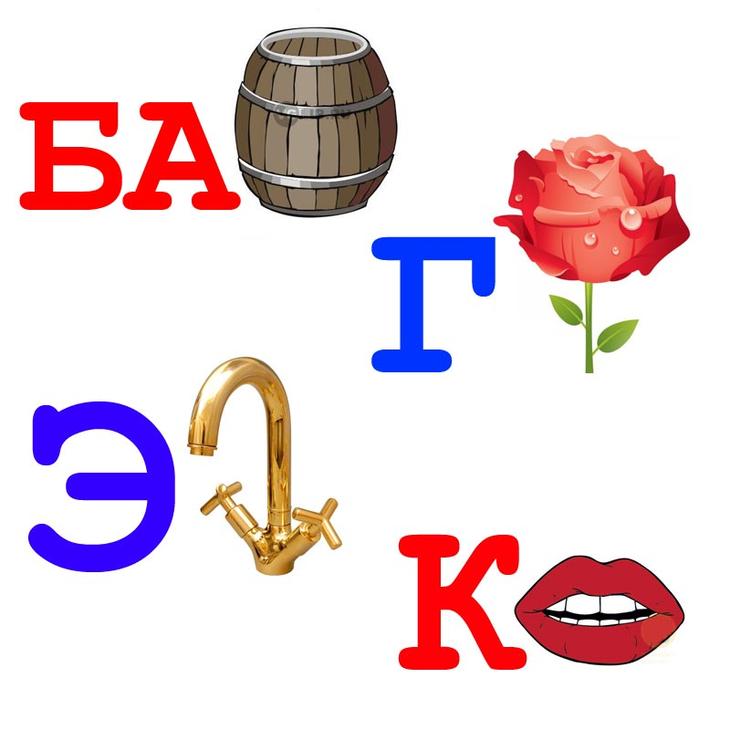 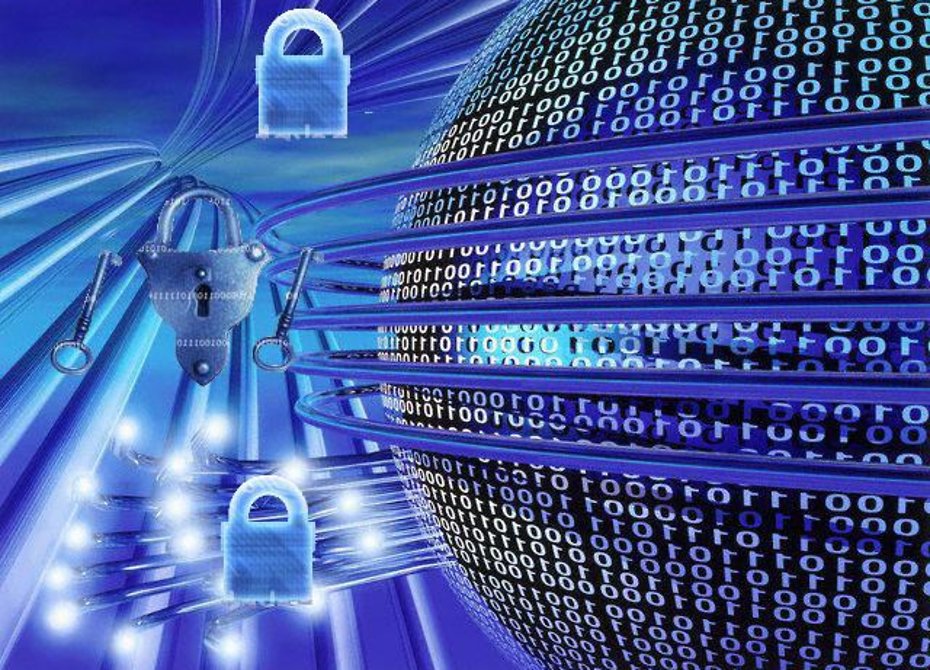 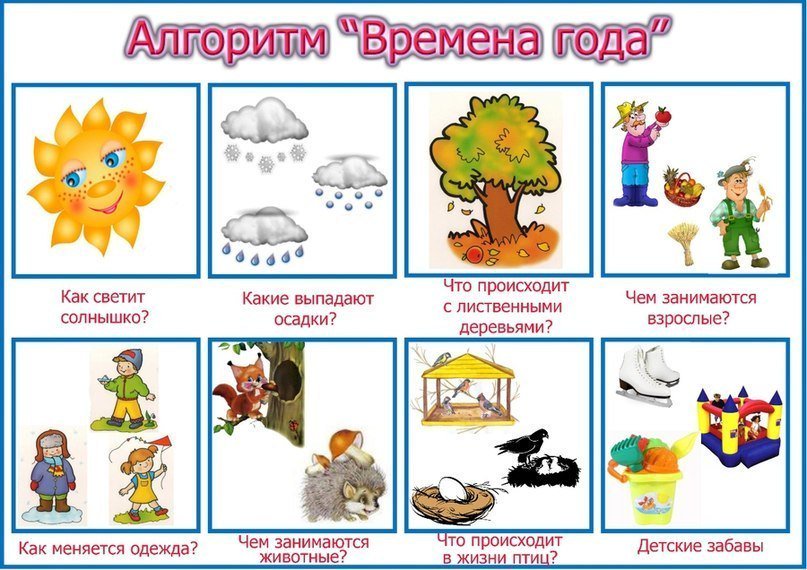 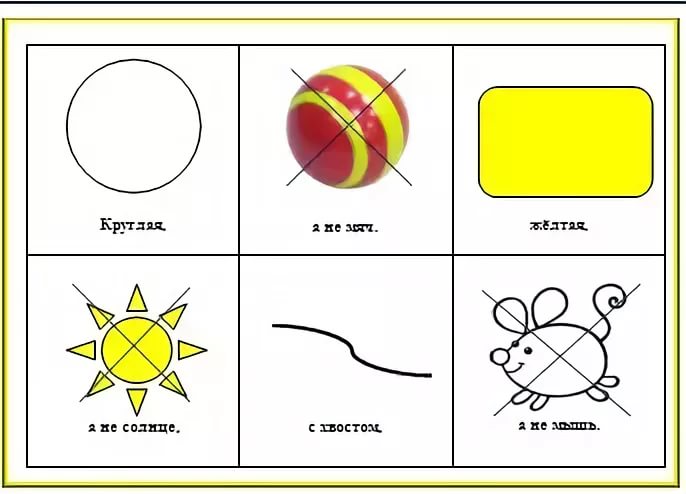 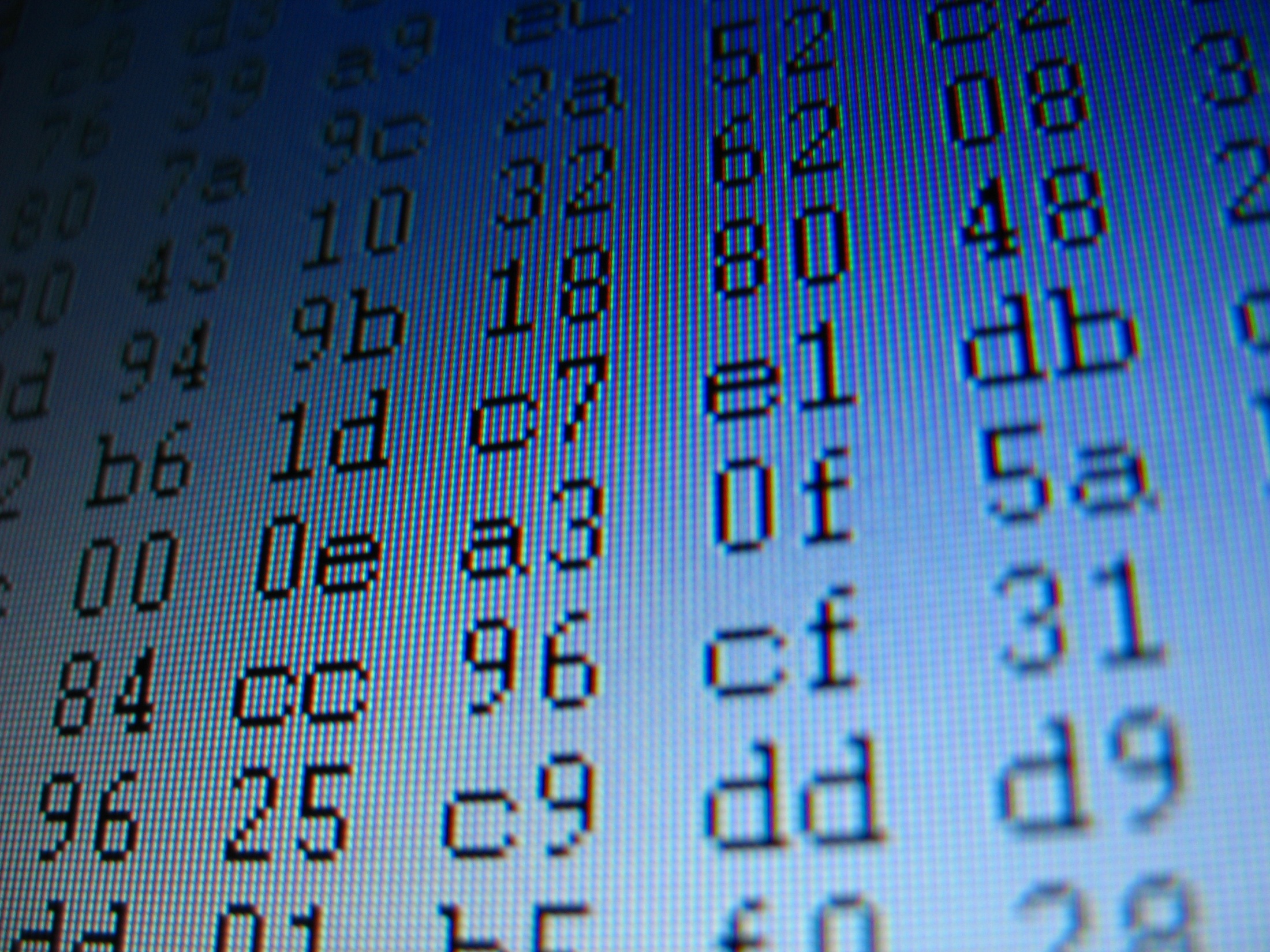 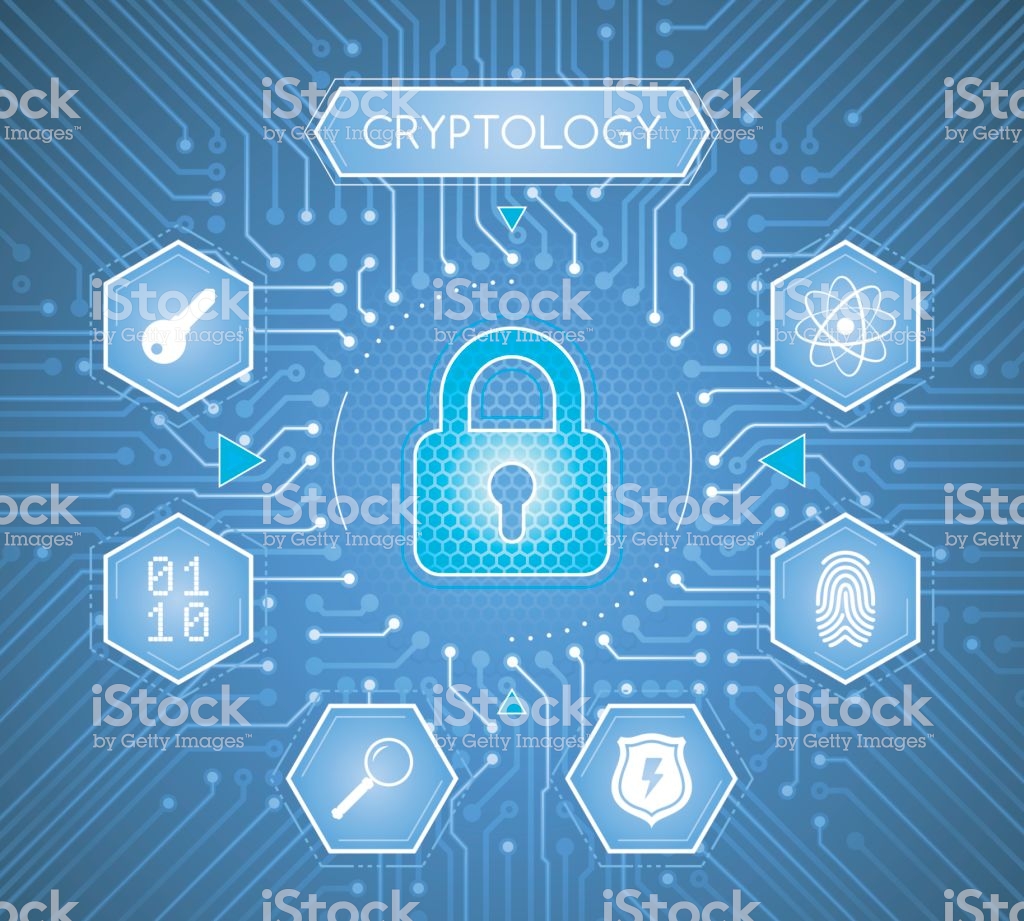 Развивает внимание
Развивает способность «действовать в уме»
Формирует умение концентрироваться на сути проблемы
ЛОГИКА
Служит фундаментом для получения знаний и развития способностей в школе
Совершенствует монологическую речь
Учит мыслить ясно и чётко
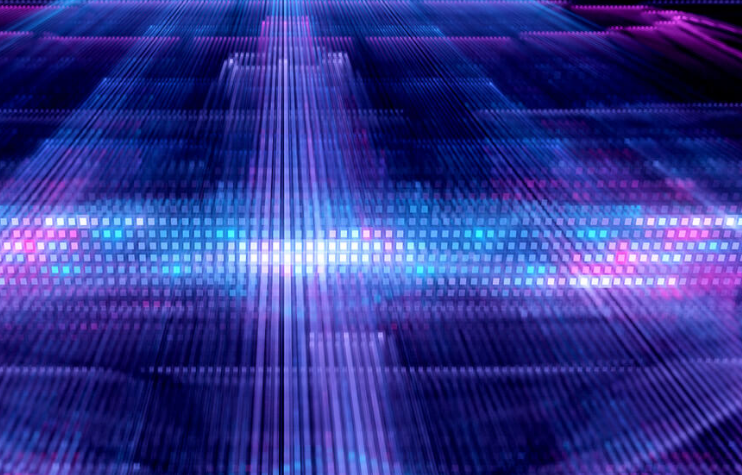 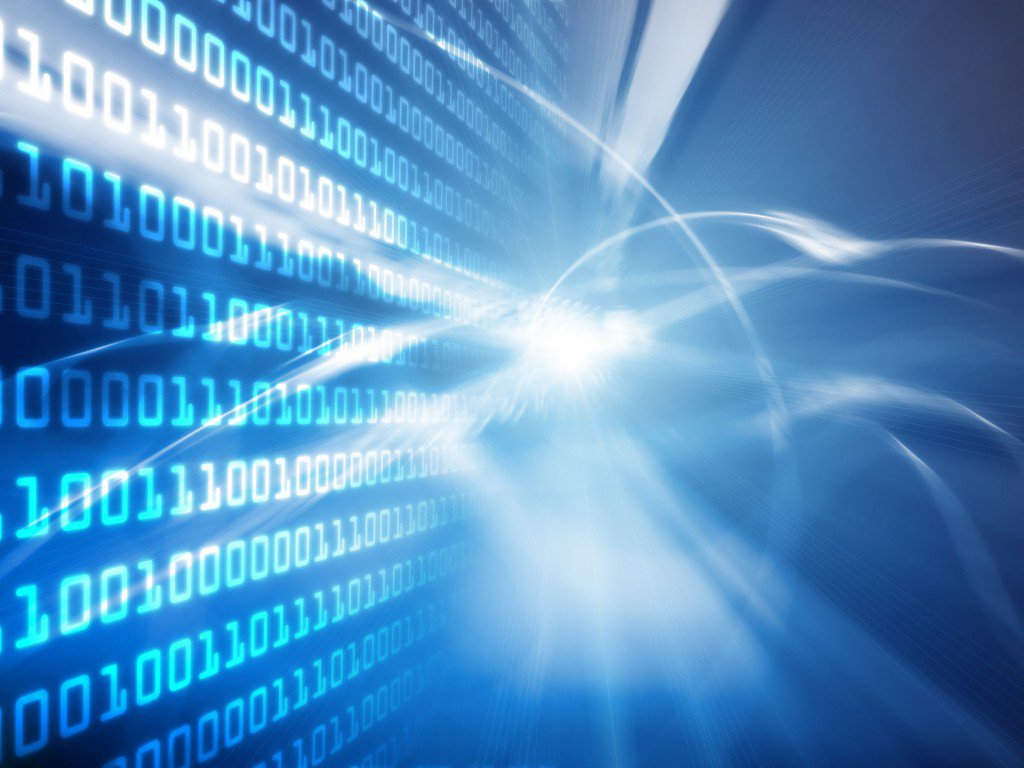 Спасибо 
за внимание!